Parkinson Café Sittard Westelijke Mijnstreek eo


Sfeer impressie april 2023 – slimme inlegzool
1
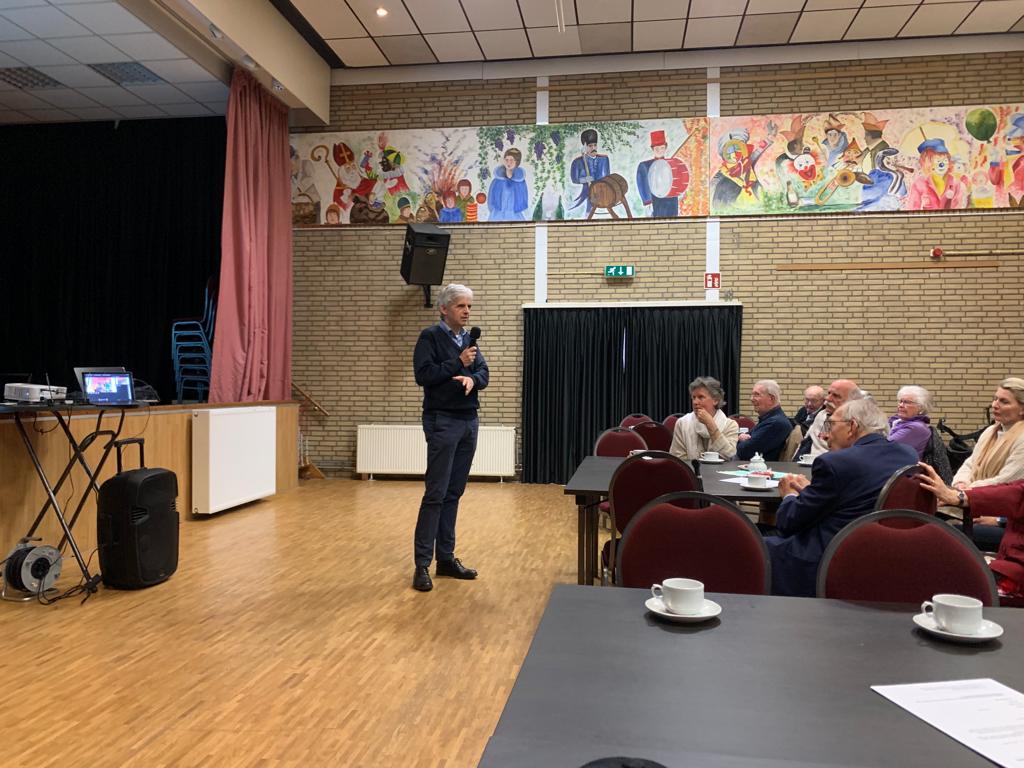 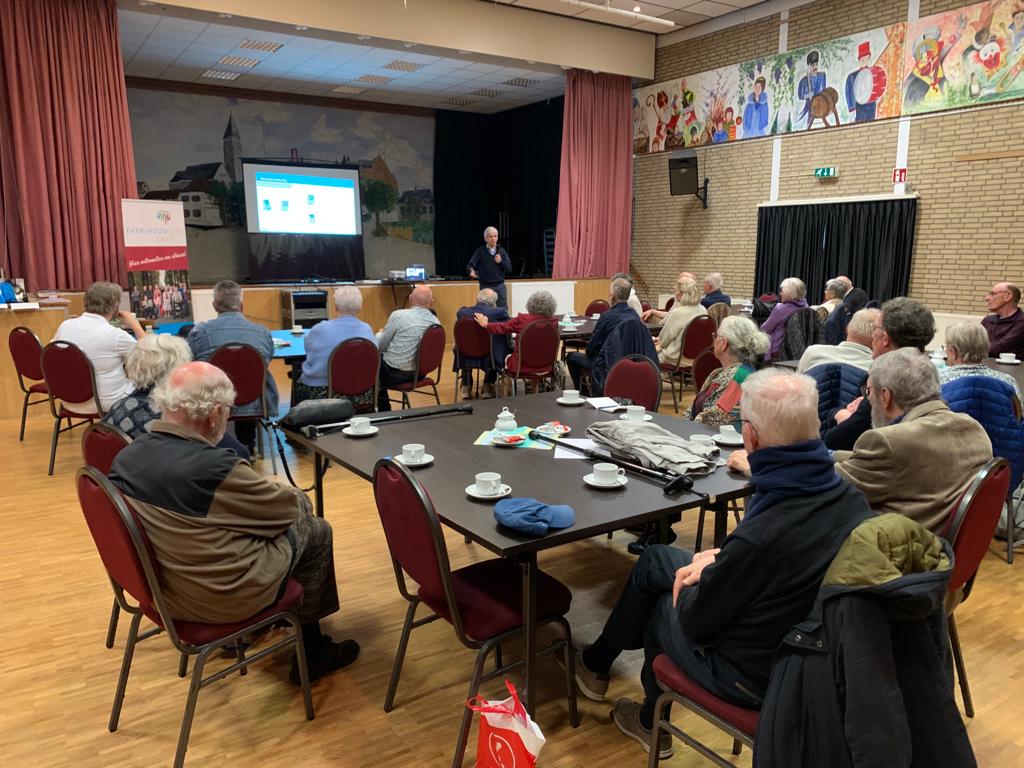 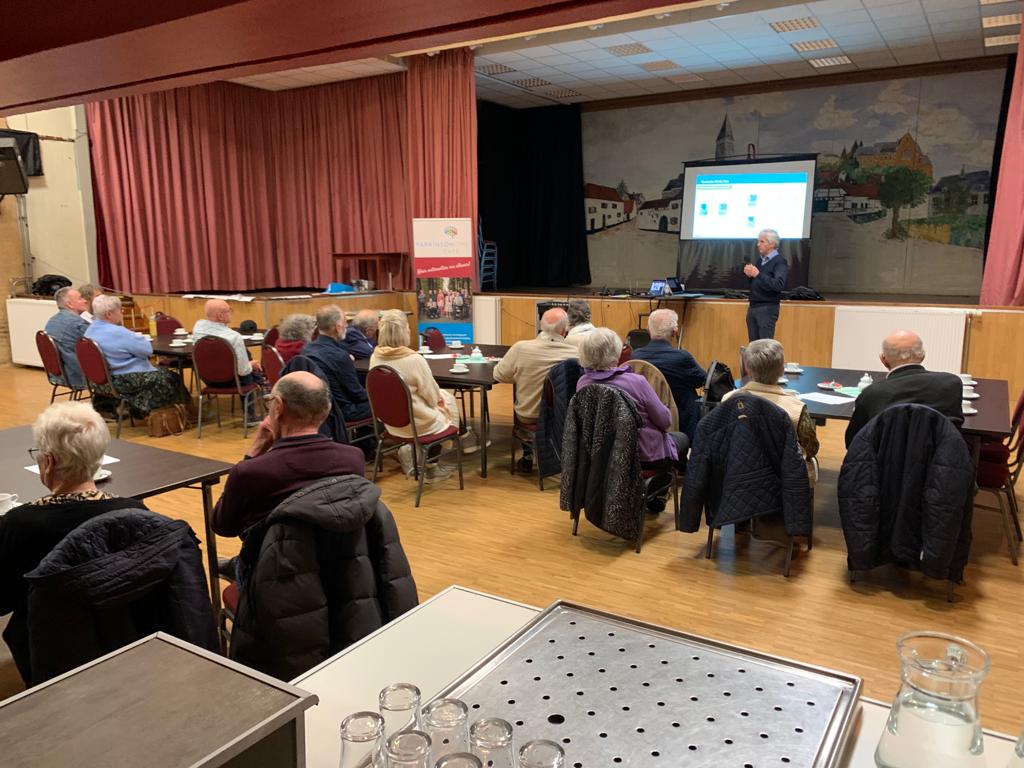 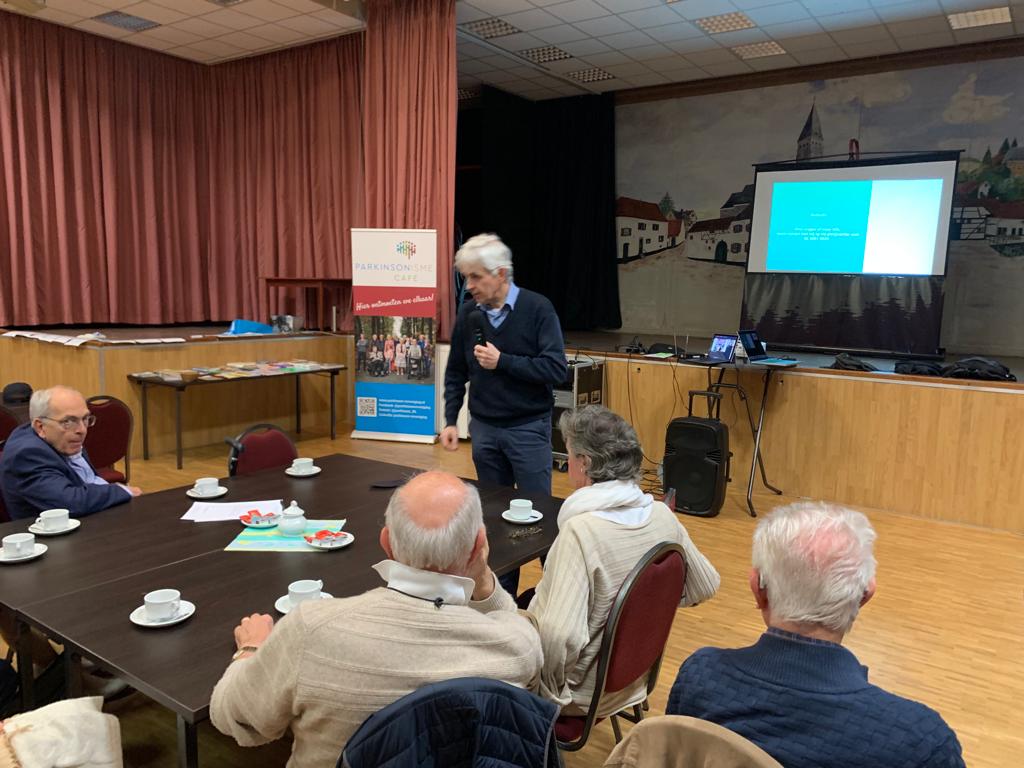 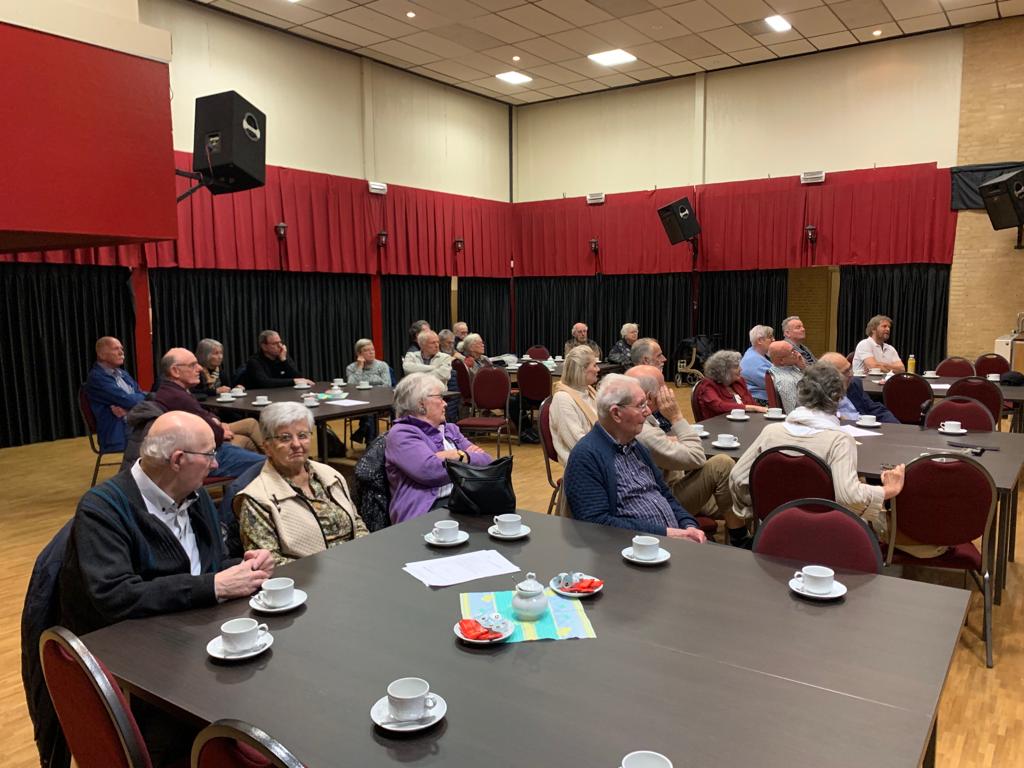 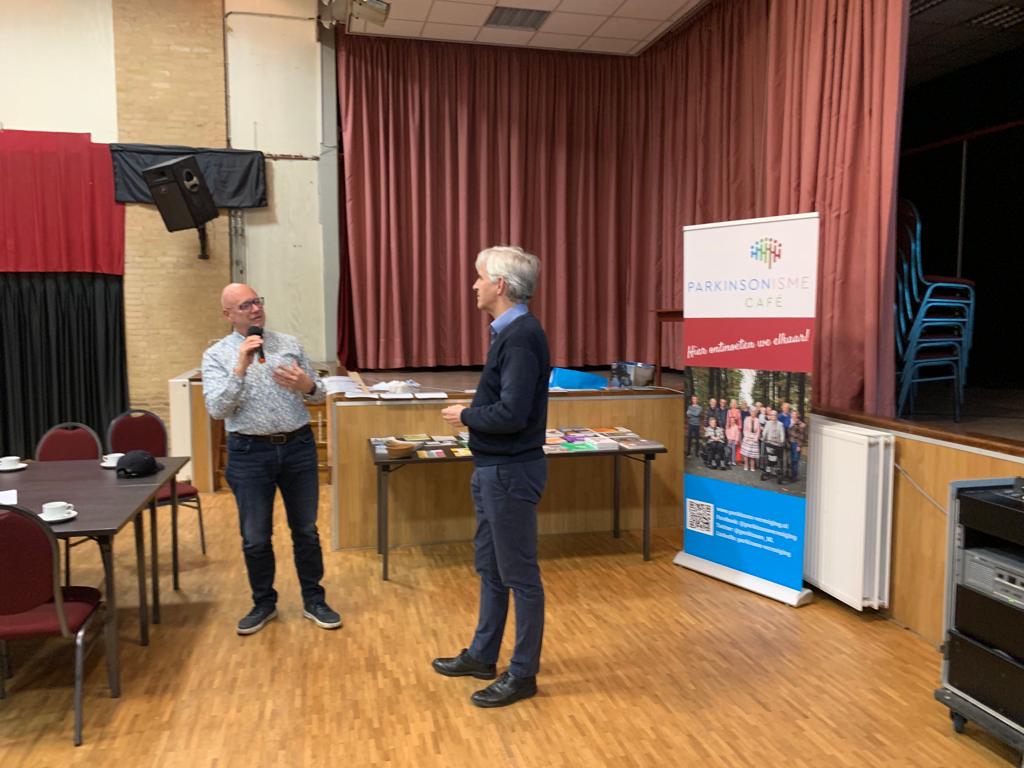 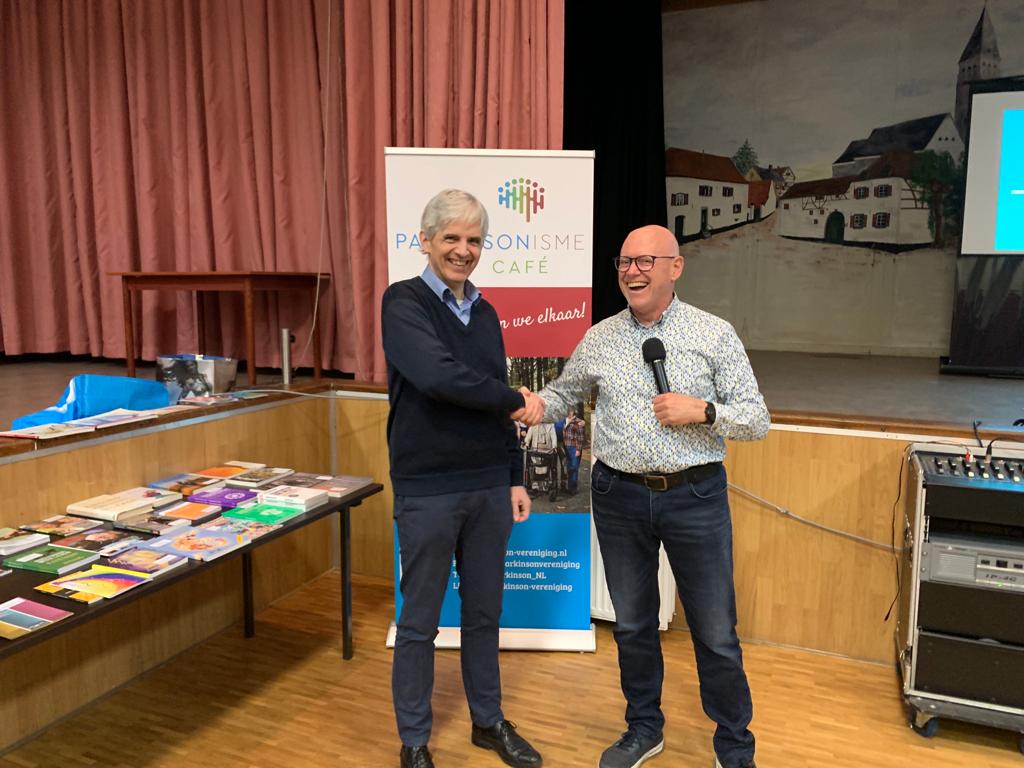 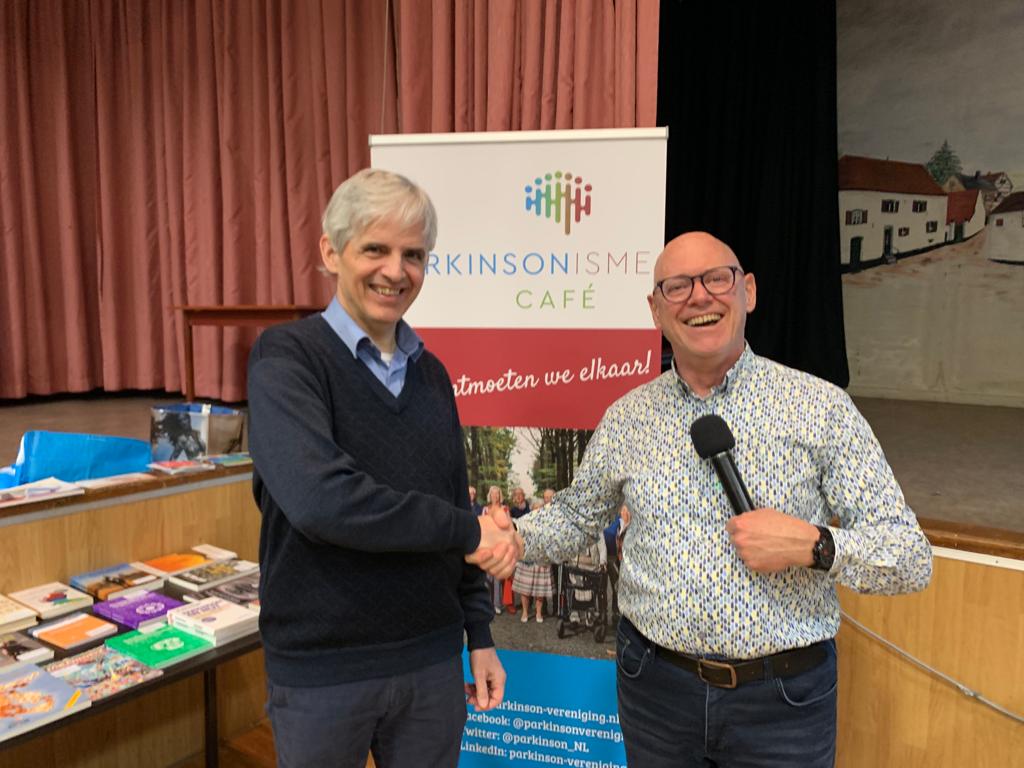 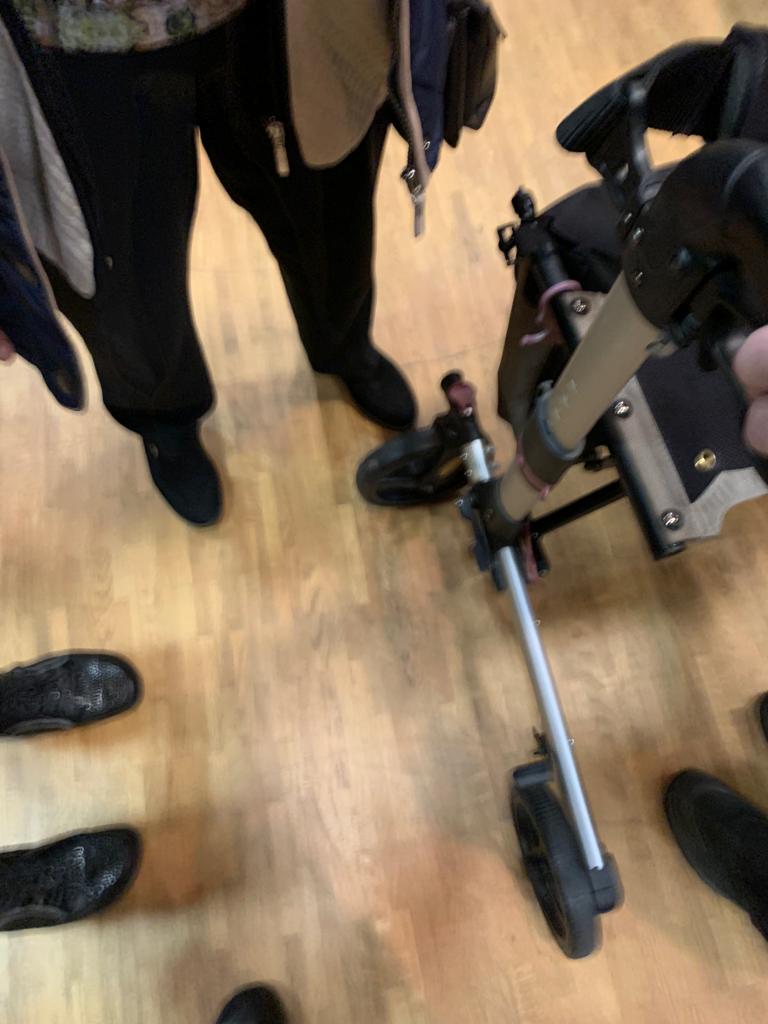